The Tortoise and the Geese
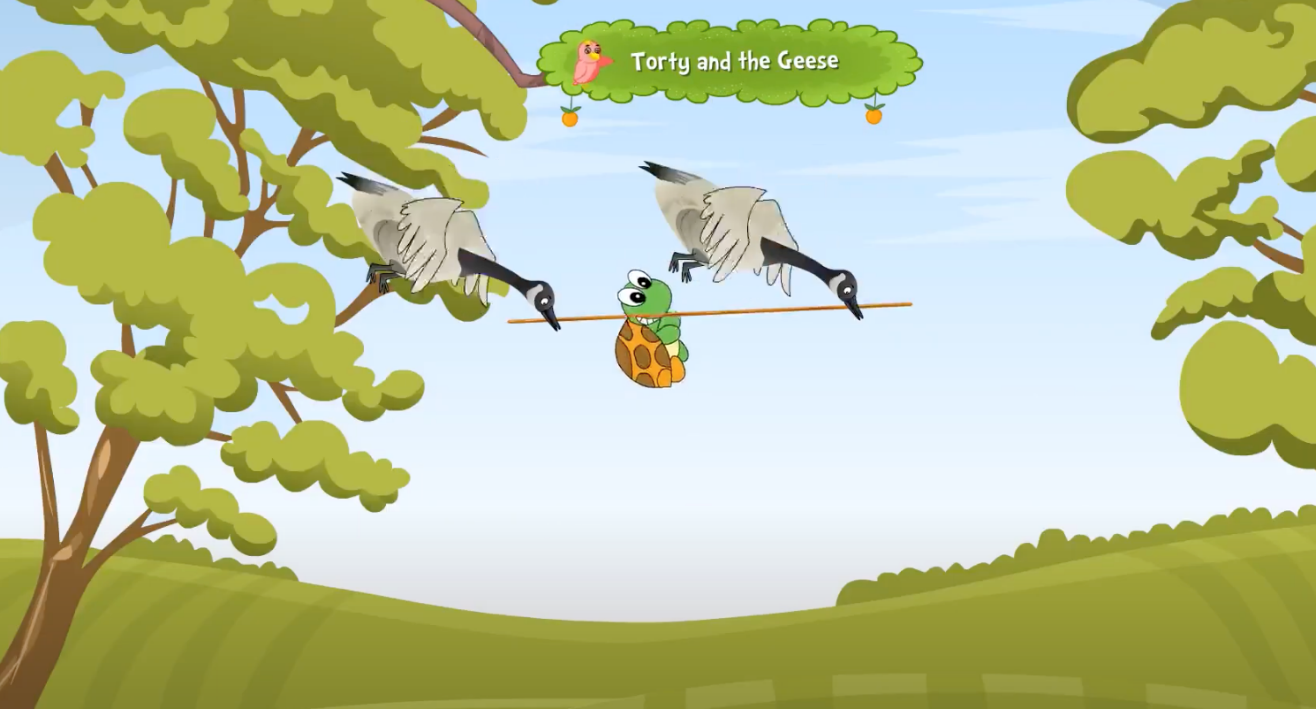 [Speaker Notes: Notes for Teacher - < Information for further reference or explanation >
Suggestions: <Ideas/ Images/ Animations / Others – To make better representation of the content >
Source of Multimedia used in this slide -  <Please provide source URL where we find the image and the license agreement> 
<opens mouth> https://youtu.be/VG5zvDuLVCs?t=210 < Anaika Educators>]
Tortoise and the Geese
1. Once upon a time, a tortoise lived near a lake. 

2. Its friends were two geese that also lived in the same lake.
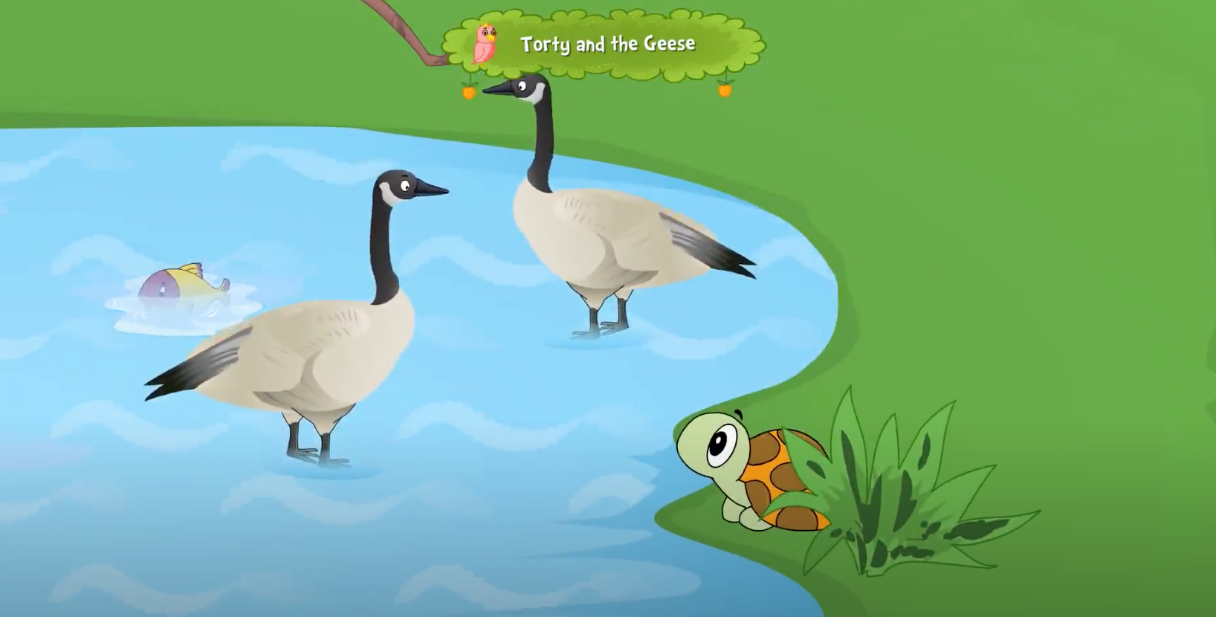 [Speaker Notes: Notes for Teacher - < Information for further reference or explanation >
Suggestions: <Ideas/ Images/ Animations / Others – To make better representation of the content >
Source of Multimedia used in this slide -  <Please provide source URL where we find the image and the license agreement> 

Tortoise talking - https://youtu.be/VG5zvDuLVCs?t=19  < Anaika Educators>]
Lake Drying
3. One summer, the lake began to dry up, and there was little water for the animals. 

4. The geese told the tortoise that there was another lake in another forest, where they should go to survive.
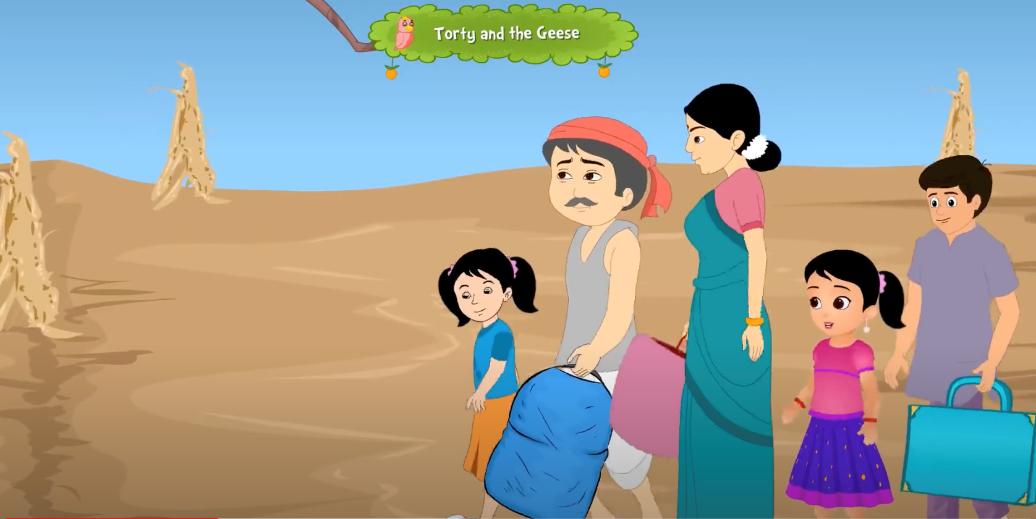 [Speaker Notes: Notes for Teacher - < Information for further reference or explanation >
Suggestions: <Ideas/ Images/ Animations / Others – To make better representation of the content >

Source of Multimedia used in this slide -  <Please provide source URL where we find the image and the license agreement> 
<no water> < https://youtu.be/VG5zvDuLVCs?t=51> Anaika Educators]
Plan
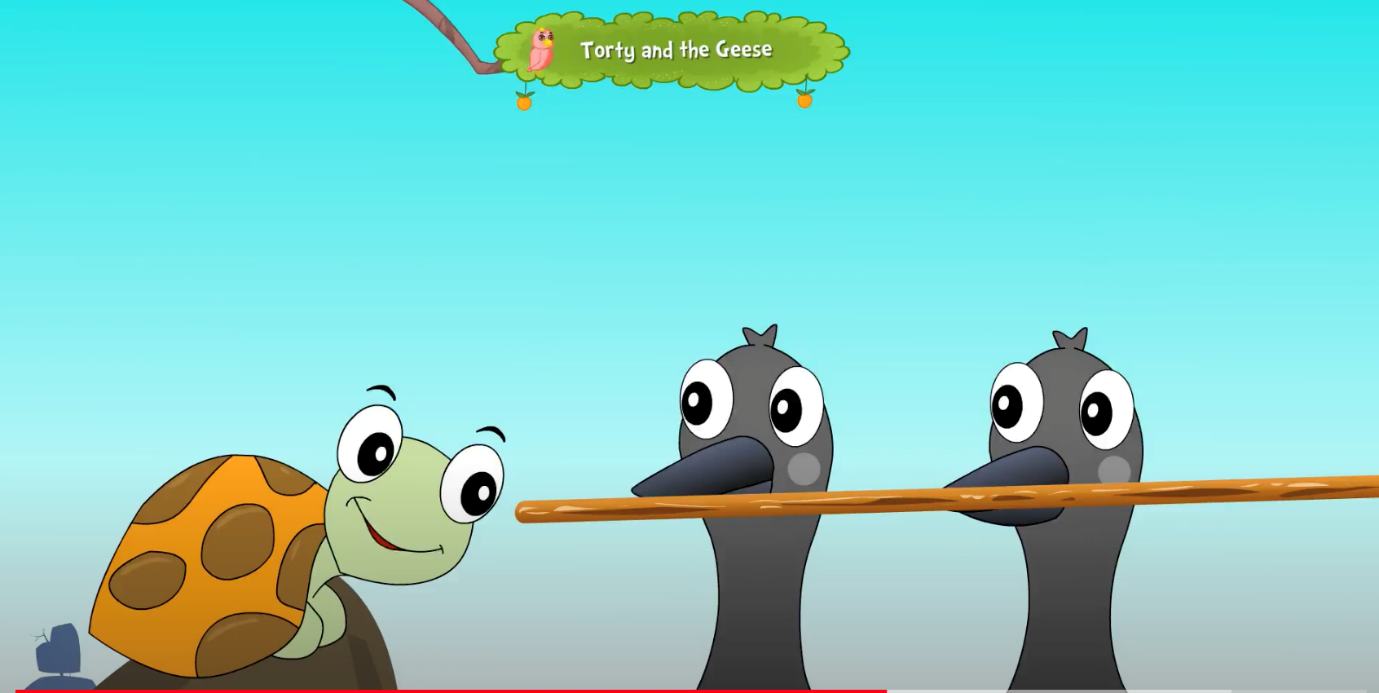 5. They came up with a plan to take the tortoise along with them. 

6. They made the tortoise bite the centre of a stick and told it not to open its mouth, no matter what.
[Speaker Notes: Notes for Teacher - < Information for further reference or explanation >
Suggestions: <Ideas/ Images/ Animations / Others – To make better representation of the content >
Source of Multimedia used in this slide -  <Please provide source URL where we find the image and the license agreement> 
<tortoise with stick> https://youtu.be/VG5zvDuLVCs?t=160 < Anaika Educators>]
The Journey
7. The geese then held each end of the stick and flew with the tortoise in between. 
8. People in the villages  saw a tortoise flying and were awestruck. 
9. In spite of warnings from the geese, the tortoise _______
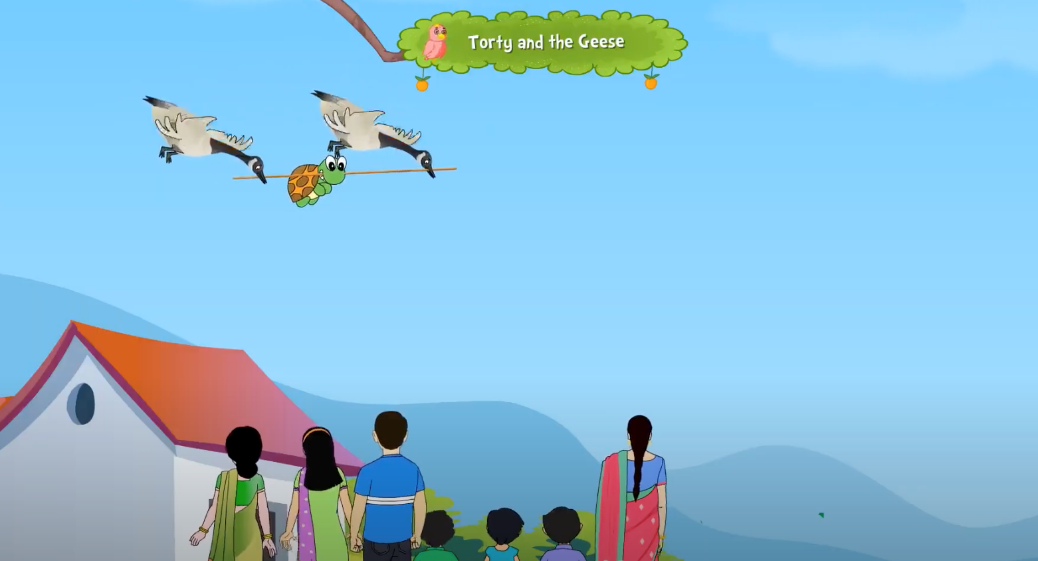 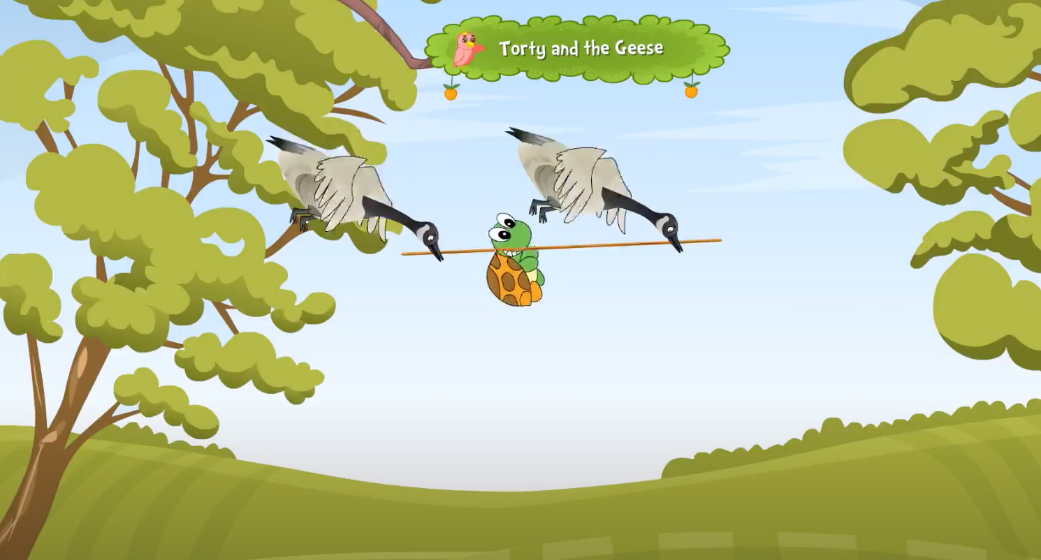 [Speaker Notes: Notes for Teacher - < Information for further reference or explanation >
Suggestions: <Ideas/ Images/ Animations / Others – To make better representation of the content >
Source of Multimedia used in this slide -  <Please provide source URL where we find the image and the license agreement> 

<Flying and villagers watching> https://youtu.be/VG5zvDuLVCs?t=169 < Anaika Educators>
<flying> https://youtu.be/VG5zvDuLVCs?t=200  < Anaika Educators>]
MM Index
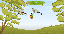 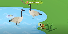 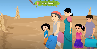 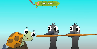 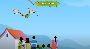 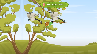 [Speaker Notes: Notes for Teacher - < Information for further reference or explanation >
Suggestions: <Ideas/ Images/ Animations / Others – To make better representation of the content >
Source of Multimedia used in this slide -  <Please provide source URL where we find the image and the license agreement>]